SỨC HẤP DẪN CỦA TÁC PHẨM HAI VẠN DẶM DƯỚI ĐÁY BIỂN
Lê Phương Liên
I
Tìm hiểu chung
1. Tác giả
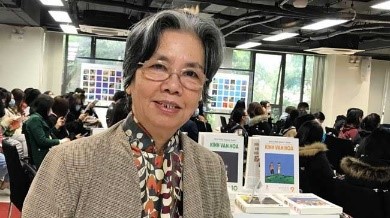 - Tác giả: Lê Phương Liên
- Sinh năm 1951
- Quê quán: Hà Nội.
- Bà đã được nhận nhiều giải thưởng như: Giải thưởng Trung ương Đoàn, Giải thưởng Bộ Giáo dục năm 1970 cho truyện ngắn Câu hỏi trẻ thơ, Huy chương Vì sự nghiệp Văn học nghệ thuật Việt Nam năm 1997.
- Bà có rất nhiều những sáng tác đặc sắc dành cho thiếu nhi
2. Tác phẩm
Nghị luận
vnexpress.net
Xuất xứ
PTBĐ
Bố cục
04
01
03
02
- Phần 1: Từ đầu ... kì lạ. Giới thiệu những nét đặc sắc của tác phẩm.
- Phần 2: Tiếp ...của tác giả. Nghệ thuật xây dựng hình tượng nhân vật đặc sắc
- Phần 3: Tiếp ... tình người? Sự sáng tạo của Véc-nơ.
- Phần 4: Còn lại. Vị trí của Véc-nơ trên diễn đàn văn học thế giới.
Thể loại
Nghị luận văn học
II
Đọc - Tìm hiểu chi tiết
1. Đặc điểm kiểu bài nghị luận văn học của văn bản
Vấn đề nghị luận: Phân tích những đặc sắc về nội dung và nghệ thuật của tác phẩm Hai vạn dặm dưới đáy biển.
Kiểu bài 
NLVH
Mục đích của văn bản: Giúp người đọc hiểu thêm về các nhân vật, lối viết độc đáo của truyện. Đặc biệt, đó là thông điệp mà tác giả muốn truyền tải đến người đọc
Phương pháp nghị luận: đưa ra lí lẽ và bằng chứng để làm sáng tỏ cho ý kiến.
2. Hệ thống ý kiến, lí lẽ, bằng chứng
LÀM VIỆC NHÓM Tìm hệ thống ý kiến, lí lẽ và bằng chứng
Thời gian: 10 phút
01
02
Tìm hiểu phần 1
Tìm hiểu phần 2
03
04
Tìm hiểu phần 3
Tìm hiểu phần 4
Nhóm 1: Ý kiến 1
* Ý kiến 1. Giới thiệu tác phẩm
- Đặc sắc của tác phẩm: có nhiều yếu tố li kì và có tính nhân văn.
- Tóm tắt: Câu chuyện về cuộc hành trình bất đắc dĩ của nhà nghiên cứu biển A-rôn-nác, Giáo sư Viện bảo tàng Pa-ri, cùng người cộng sự Công-xây và người thợ săn cá voi Nét Len sau khi đột nhiên bị rơi vào con tàu No-ti-lớt kì lạ.
=> Phần mở đầu cung cấp cho người đọc những thông tin cơ bản nhất của tác phẩm Hai vạn dặm dưới đáy biển.
Nhóm 2: Ý kiến 2
* Ý kiến 2. Nghệ thuật xây dựng hình tượng nhân vật đặc sắc
- Con người luôn luôn muốn tiến ra biển, muốn làm chủ biển cả và muốn chiếm lĩnh trọn vẹn tất cả các đại dương
+ Hình ảnh thuyền trưởng Nê-mô xuất hiện trong Hai vạn dặm dưới đáy biển là một con người bí ẩn gần như huyền thoại, chính là hình tượng anh hùng mang tư tưởng của tác giả: vừa có trí tuệ, vừa có tinh thần phiêu lưu, mạo hiểm.
+ Đọc Hai vạn dặm dưới đáy biển, người đọc được chia sẻ khát vọng khám phá cuộc sống cả về nội tâm và ngoại cảnh với nhân vật tự sự, Giáo sư A-rôn-nác, có lẽ cũng chính là hiện thân của tác giả.
                 =>Tác giả xây dựng được những nhân vật mang những tính cách, hành động riêng
                       biệt, có cá tính riêng, tạo sự thu hút, hấp dẫn cho tác phẩm.
Nhóm 3 – Ý kiến 3
* Ý kiến 3. Sự sáng tạo của Véc-nơ trong tác phẩm
- Những sáng tạo mang tính khoa học viễn tưởng: Những máy móc công nghệ hiện đại; những dự cảm về không gian tận đáy biển xa xôi, nơi con người chưa đặt chân đến.
- Đặc sắc trong tác phẩm: Một lối kể chuyện hấp dẫn; tình huống bất ngờ, nghẹt thở, đầy kịch tính; giọng văn hài hước, dí dỏm, chan chứa tình cảm yêu thương con người.
- Giá trị nhân văn: Ca ngợi sức mạnh của con người; thể hiện sự hòa đồng giữa con người với biển cả: con người cần biển cả, yêu biển cả, hiểu về biển cả hơn như tìm hiểu bản thân mình; thể hiện tình cảm giữa con người với con người.
=> Véc-nơ có vốn hiểu biết sâu rộng về địa lí thế giới, am hiểu cặn kẽ về kiến thức vật lí, toán học, sinh học, lịch sử, tự nhiên và xã hội... Chính những điều này đã tạo nên thành công cho tác phẩm của ông.
Qua đây, em có nhận xét gì về tài năng của tác giả Giuyn Véc – nơ?
Nhóm 4 – Ý kiến 4
* Ý kiến 4. Vị trí của Véc-nơ trên diễn đàn văn học thế giới
- Nhà văn tiên phong trong thể loại khoa học viễn tưởng.
- Thể hiện khát vọng chinh phục thế giới.
3. Giá trị nhận thức
Văn bản này giúp ta hiểu thêm về văn bản Bạch tuộc nó không chỉ là một câu chuyện phiêu lưu, mạo hiểm, mang lại cho ta những cảm xúc nhất thời, hơn hết nó mang ý nghĩa nhân văn sâu sắc thể hiện khao khát muốn tìm hiểu, muốn sống chung với biển cả của nhân loại.
III
Tổng kết
Nội dung
Văn bản cho người đọc hiểu hơn về nội dung, nhân vật, sự sáng tạo trong tác phẩm Hai vạn dặm dưới đáy biển. 
Qua đó, người đọc cũng hiểu rõ hơn về tác giả và vị trí của ông trên diễn đàn văn học thế giới.
Nghệ thuật
Lí lẽ bằng chứng chặt chẽ, giàu sức thuyết phục.
Bố cục mạnh lạc, làm sáng tỏ vấn đề nghị luận.
IV
Luyện tập
Đề bài
Hãy viết đoạn văn (từ 5 – 7 dòng) về nhân vật thuyền trưởng Nê-mô, trong đó có sử dụng ít nhất một vị ngữ và một chủ ngữ được mở rộng bằng cụm chủ vị.